Steady-State 5-day equinox tiegcm runs: Dynamic vs Constant Critical Latitudes
Concrit Heelis c30p8 -> crit = 15., 30.
Dyncrit Heelis c30p8 -> crit = 17.25, 32.25

Concrit Heelis c95p58 -> crit = 15.,30.
Dyncrit Heelis c95p58 -> crit = 21.12, 36.12

Concrit Weimer BZ+5 -> crit = 15.,30.
Dyncrit Weimer BZ+5 -> crit = 17.09, 32.09

Concrit Weimer BZ-5 -> crit = 15.,30.
Dyncrit Weimer BZ-5 -> crit = 20.09, 35.09
Weimer  BZ=+5 (%Diffs: dyncrit-concrit)
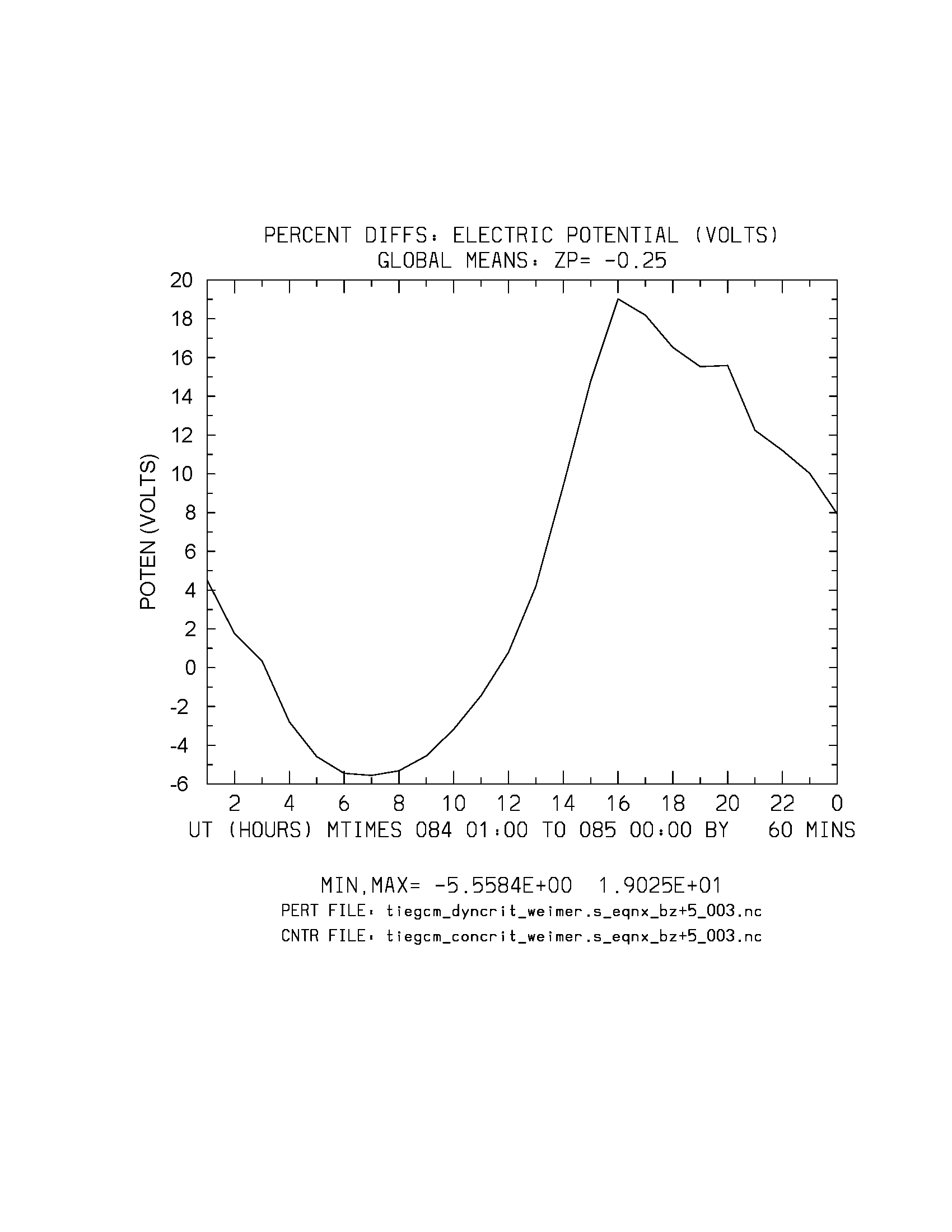 %Diffs Min,Max = -5.5, 19.0
Weimer BZ=+5 (%Diffs: dyncrit-concrit)
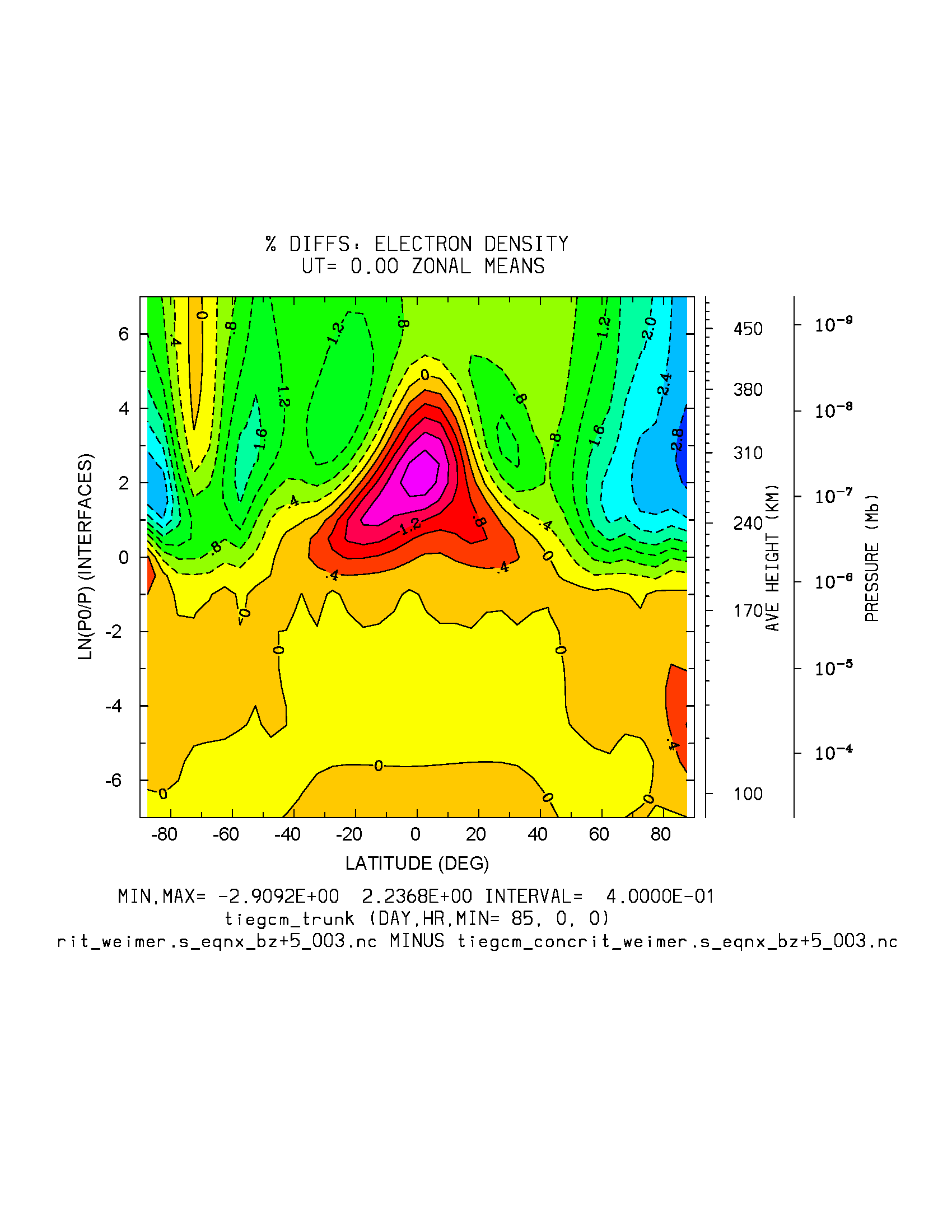 %Diffs Min,Max = -2.9, 2.2
Joule Heating (TN)
Weimer BZ=+5 (%Diffs: dyncrit-concrit)
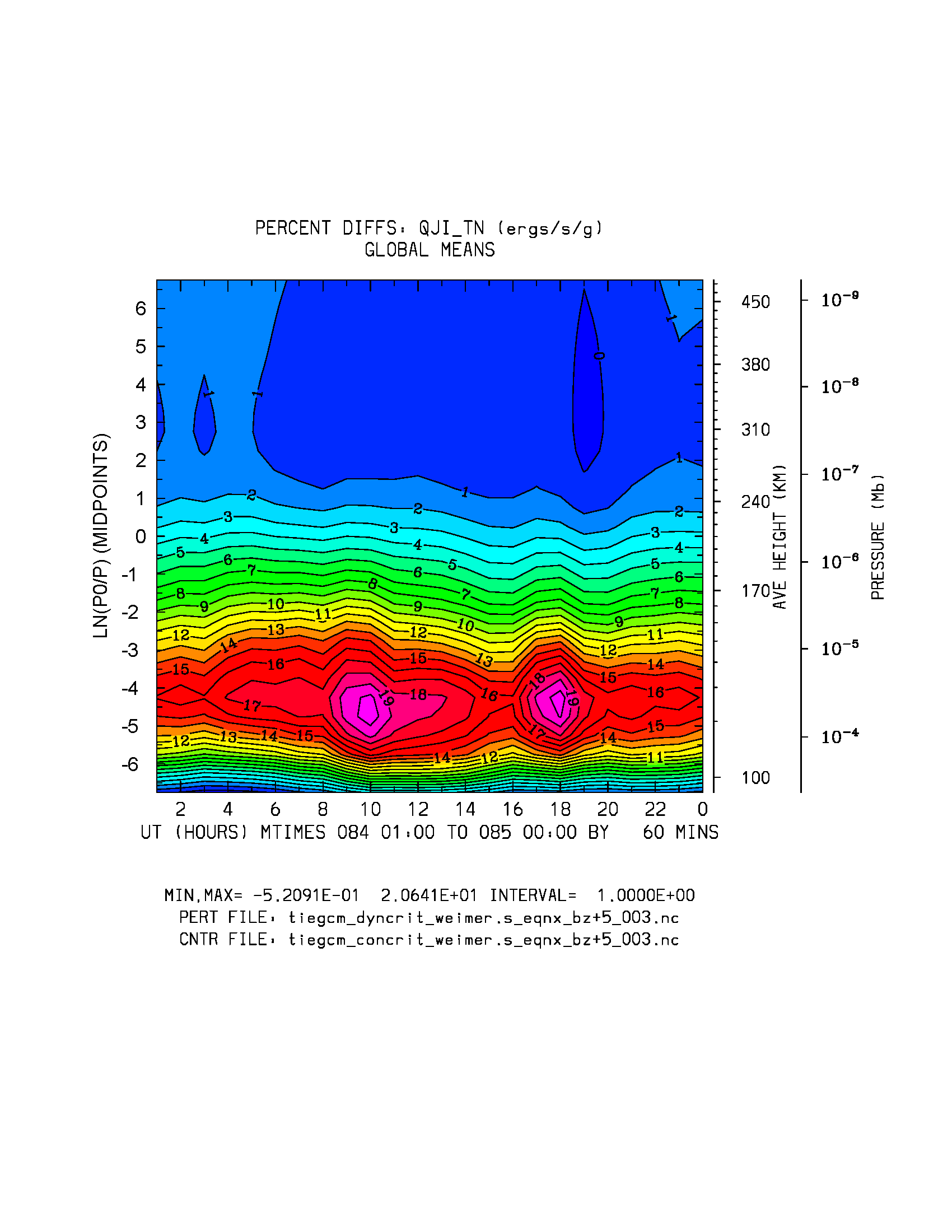 %Diffs Min,Max = -0.5, 20.6
Electric Potential + UI,VI  (full fields)
Concrit: Weimer BZ=-5
Dyncrit: Weimer BZ=-5
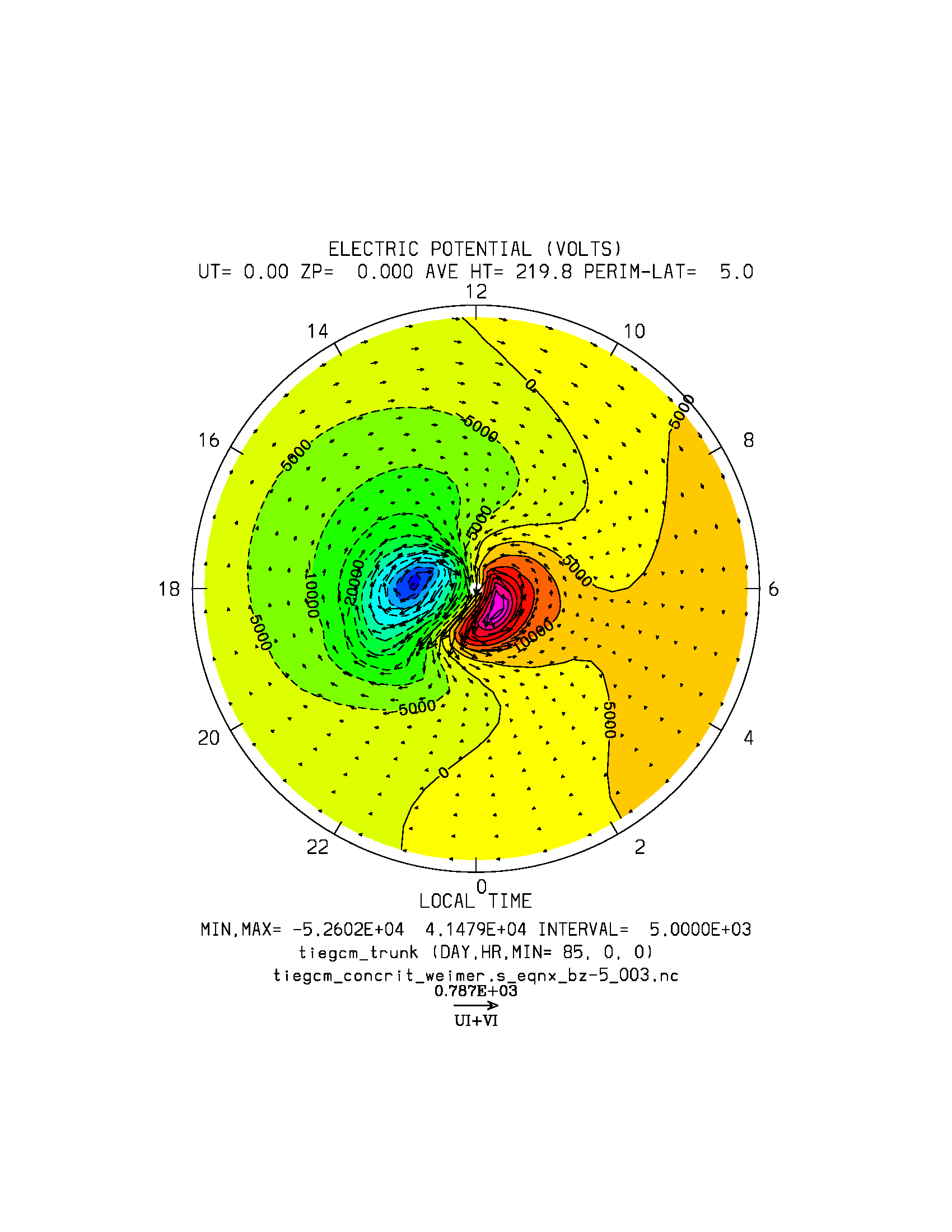 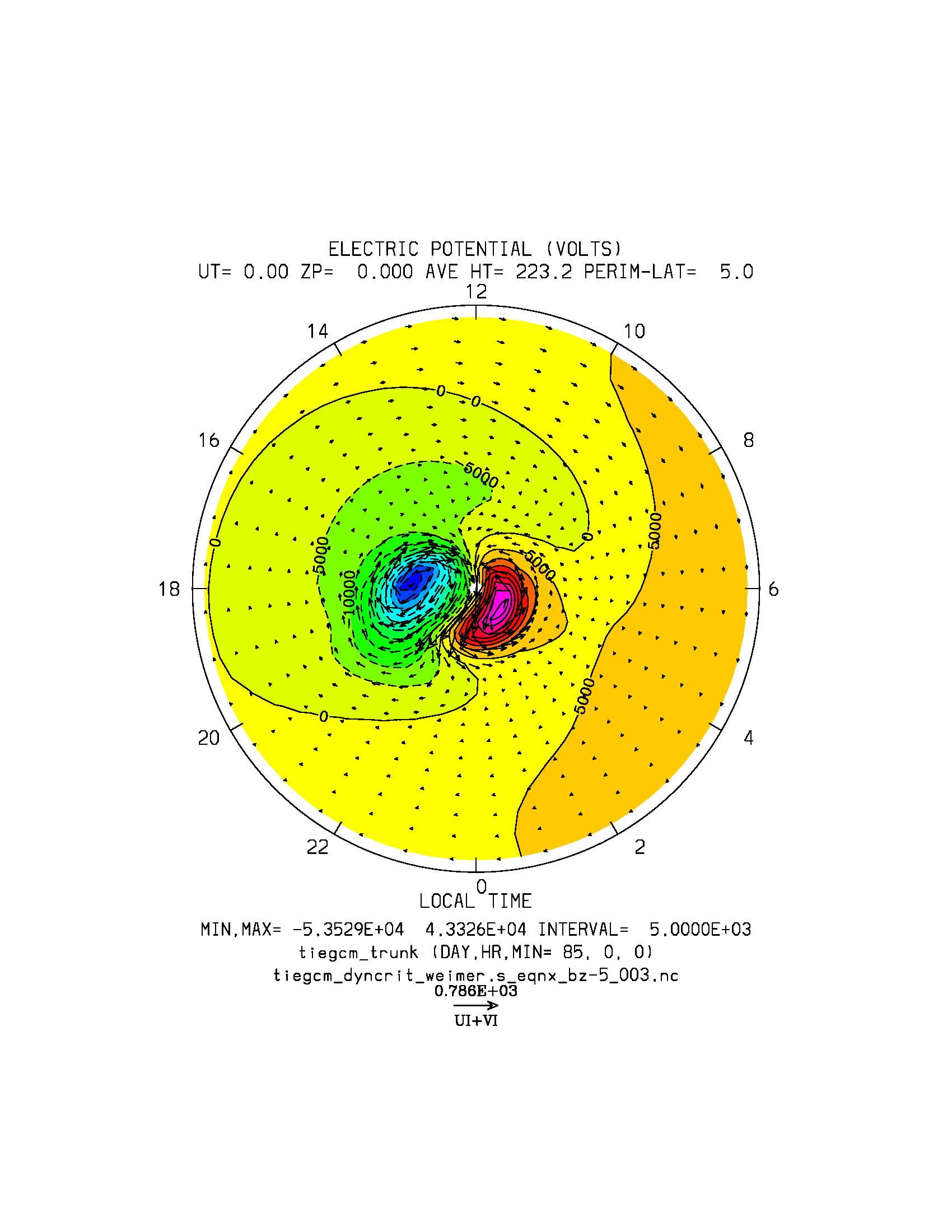 Min,Max = -5e+4, 4e+4
Potential fall-off is faster with dyncrit
Electric Potential
Weimer BZ = -5  (Diffs: dyncrit-concrit)
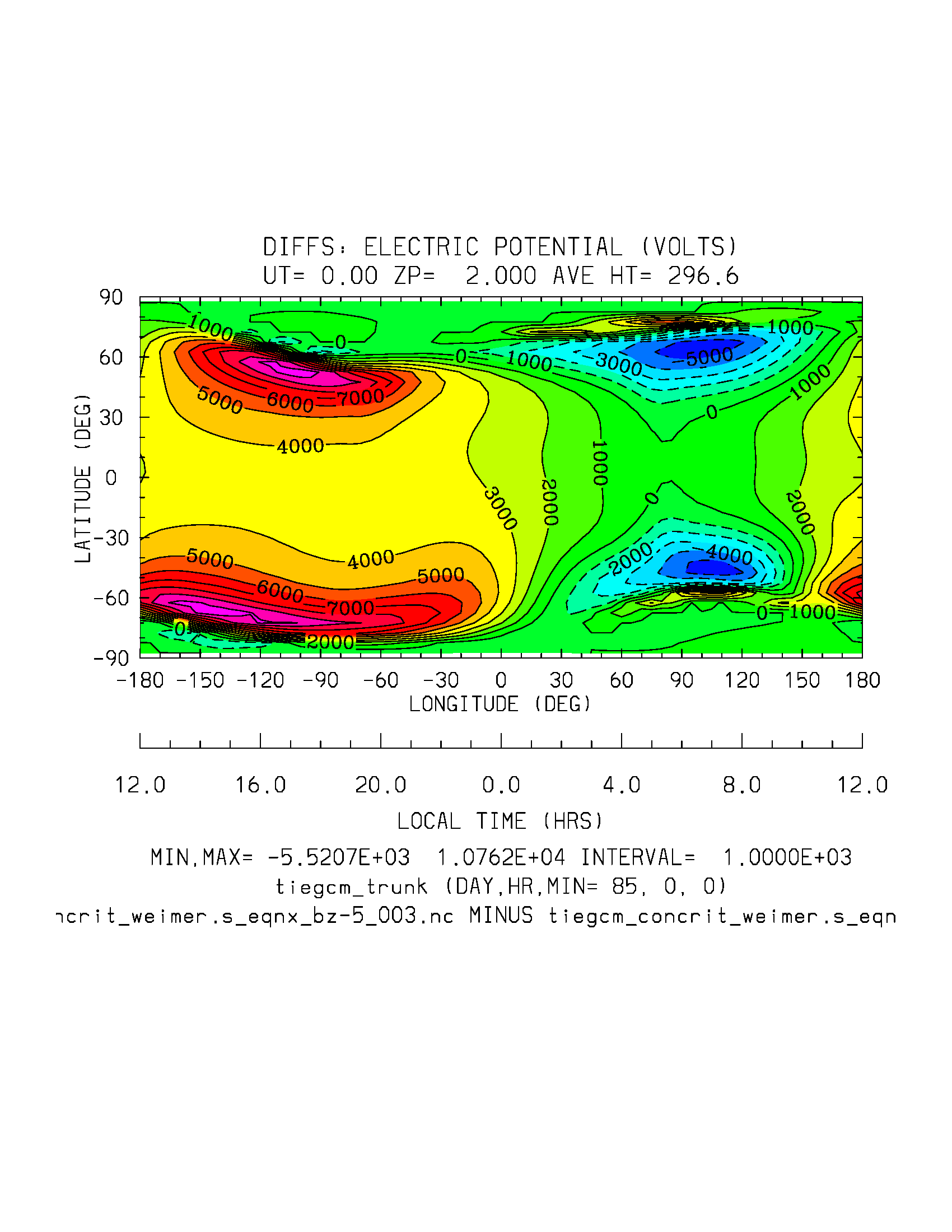 Diffs: Min,Max = -5.5,10.7 (kv)
Joule Heating (TN) (Diffs: dyncrit-concrit)
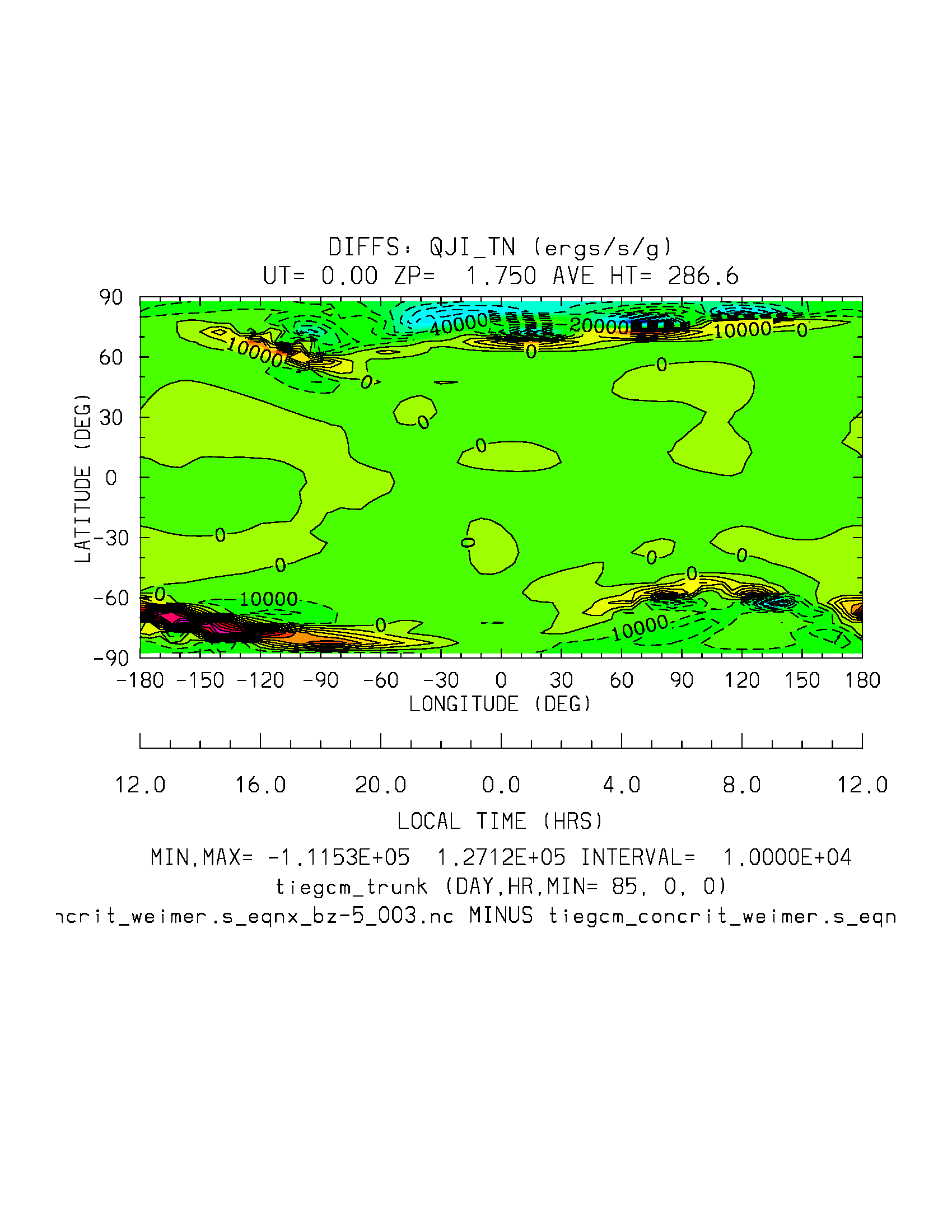 Diffs: Min,Max = -1.1e+5, 1.3e+5
Electron Density (%diffs: dyncrit-concrit)
Weimer BZ=-5 (%Diffs)
Heelis c95p58 (%Diffs)
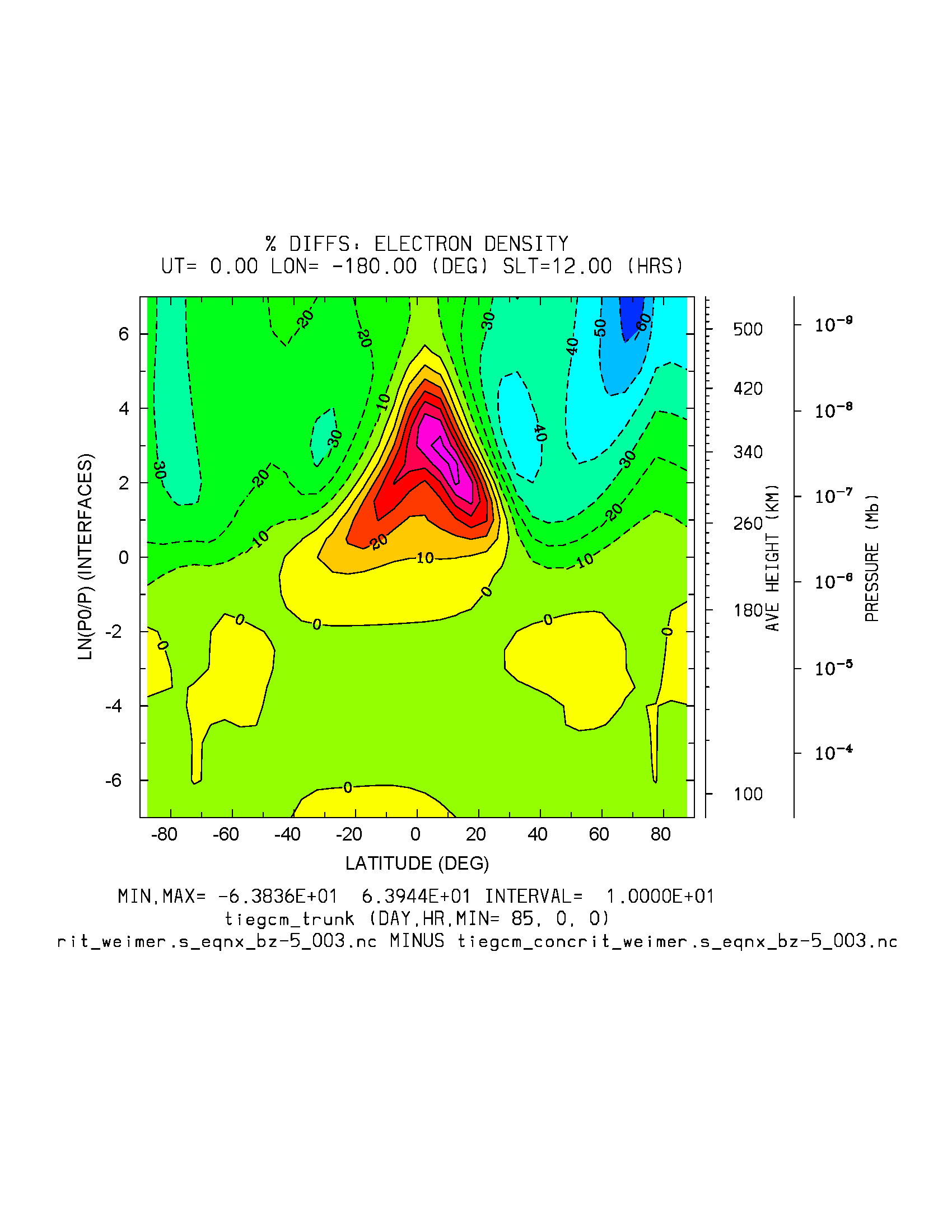 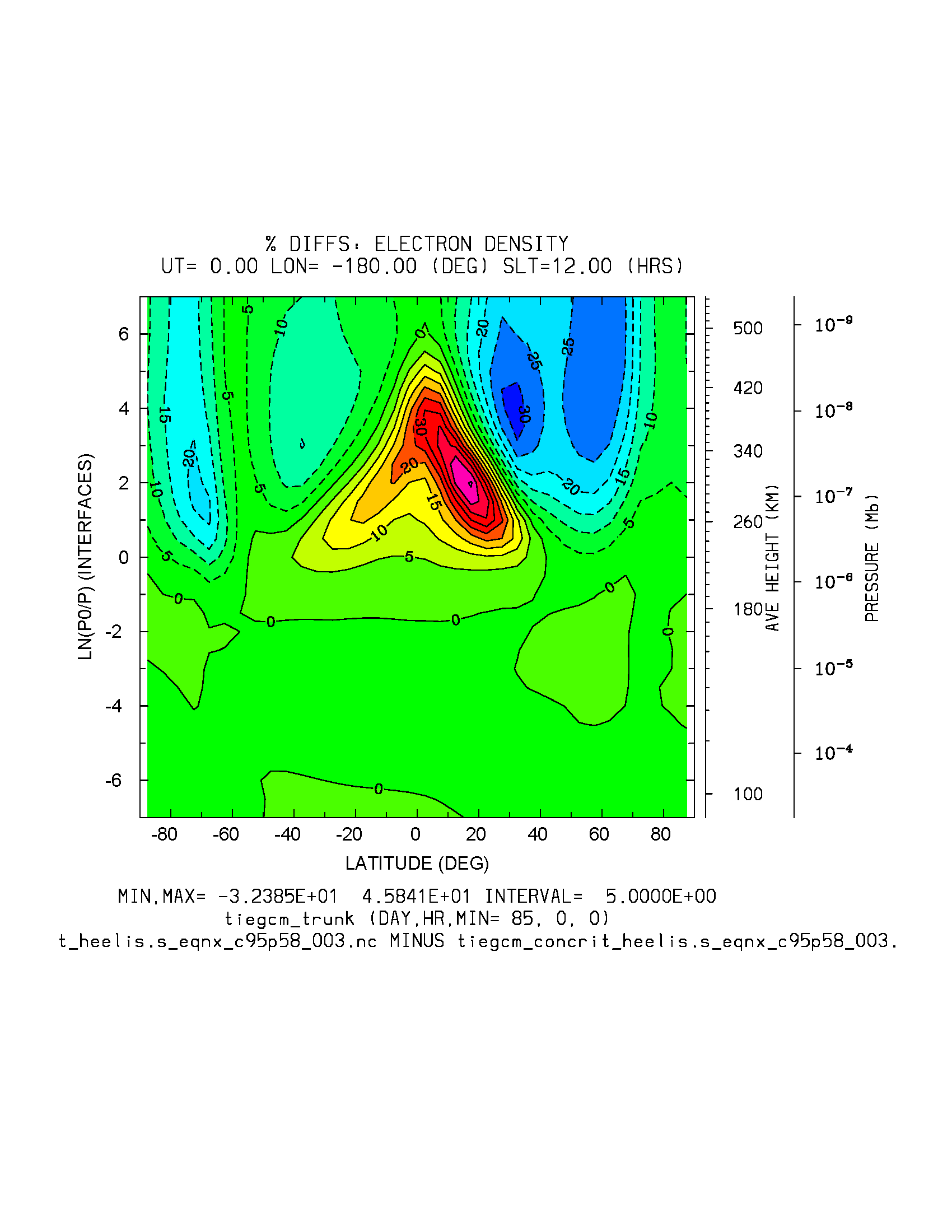 %Diffs: Min,Max = -64, 64
%Diffs: Min,Max = -32, 46
Electron Temperature (%Diffs: dyncrit-concrit)
Weimer BZ = -5
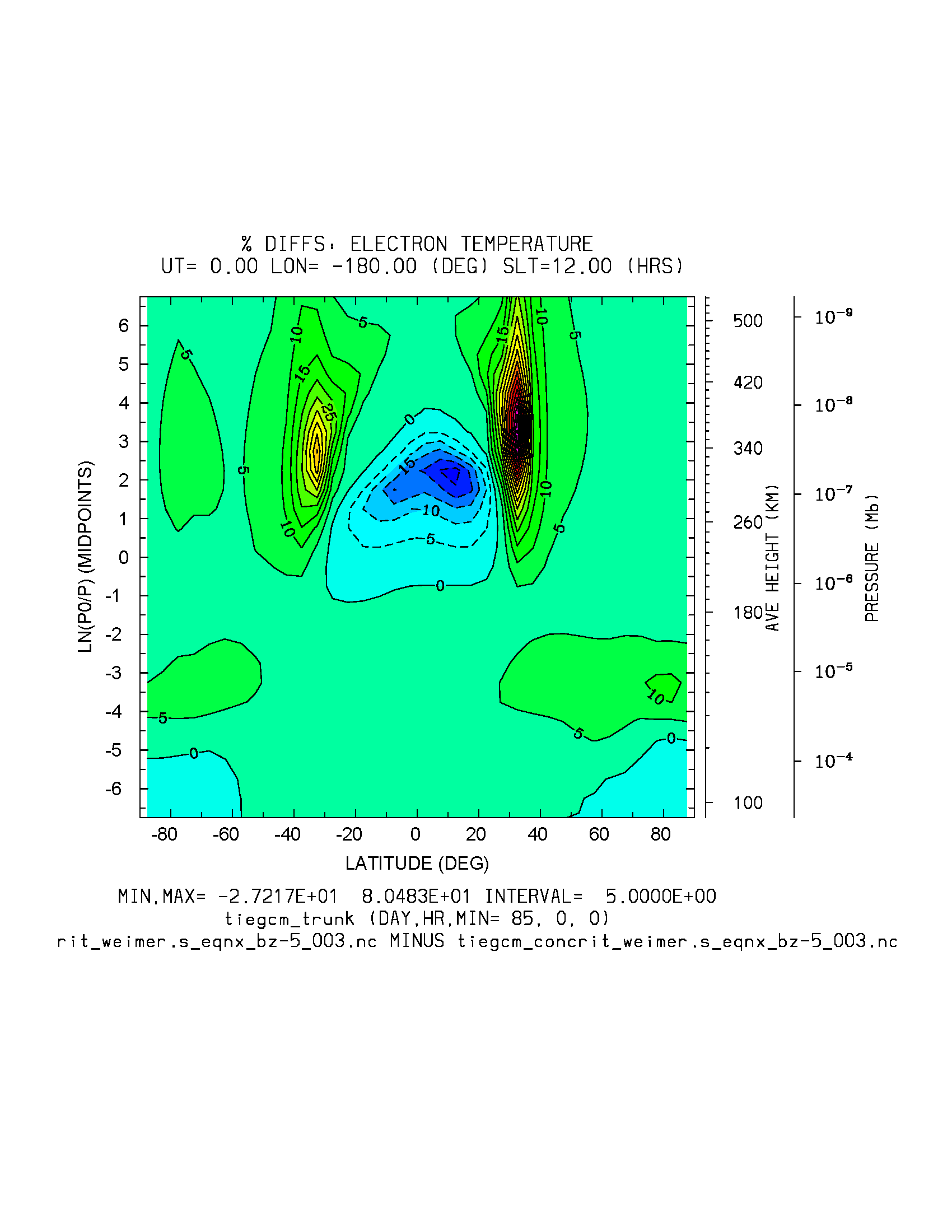 %Diffs Min,Max = -27, 80
Electron Density (%Diffs dyncrit-concrit)
Weimer BZ = -5
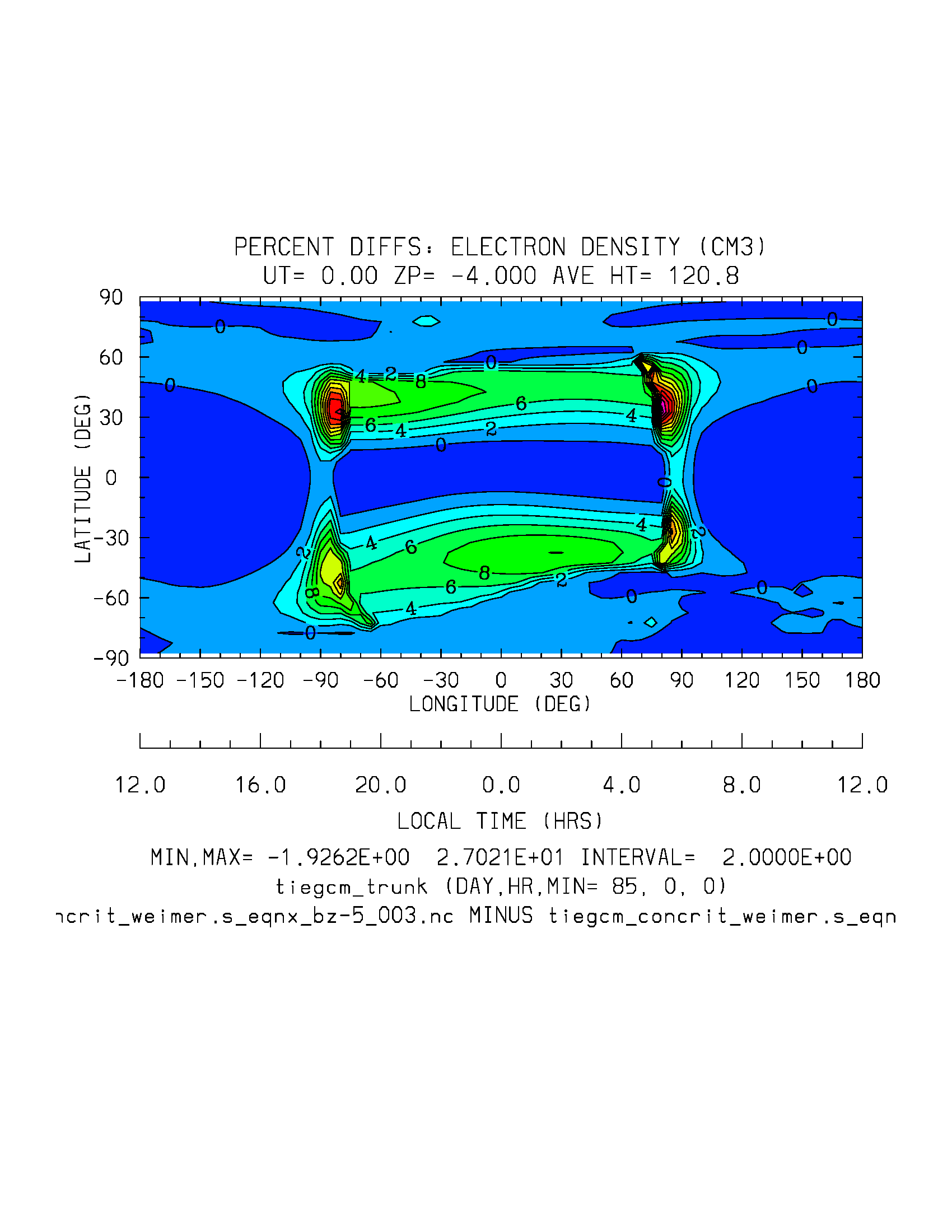 %Diffs Min,Max = -1.9, 27.0
Code structure with proposed changes:
Critical latitudes are declared and initialized in cons.F: 
! Critical colatitude limits (15,30 deg) for use of Heelis potential in dynamo:
      real :: crit(2) = (/0.261799387, 0.523598775/)  -> crit = 15., 30. degrees
 Advance calls aurora_cons, which calculates convection theta0:
 theta0(isouth) = (-3.80+8.48*(ctpoten**0.1875))*dtr
! Set theta0 = 10 deg so crit(1,2)=15,30 (old values in cons.F) in colath.F for CISM
#if defined(INTERCOMM) || defined(CISMAH)
      theta0(isouth) = 10.*dtr
#endif
  Advance calls Heelis, Weimer, or None, according to namelist input POTENTIAL_MODEL.
 If weimer, theta0=bndyfitr/2. (wei05loc, overwriting aurora_cons)
  The potential model calls colath (which is now in its own source file colath.F)
Code structure with crit changes, cont:
Sub colath (colath.F) calculates crit(1:2) from theta0:
! 01/11 bae:  Revise crit in rad so crit(1)=theta0(=crad in rad)+5deg, 
! crit(2)=crit(1)+15deg
    crit1deg = max(15.,0.5*(theta0(1)+theta0(2))*rtd + 5.)
	crit1deg = min(30.,crit1deg) 
	crit(1) = crit1deg/rtd
	crit(2) = crit(1) + 15./rtd
 Sub colath then calculates fraction of dynamo potential pfrac from crit (pfrac is declared in dynamo module): 
pfrac(i,j) = (colatc(i,j)-crit(1))/(crit(2)-crit(1))
if (pfrac(i,j) < 0.) pfrac(i,j) = 0.
if (pfrac(i,j) >= 1.) pfrac(i,j) = 1.
 Dynamics calls sub aurora (aurora.F), which places cusp according to theta0.
 Advance calls sub dynamo, which calculates ion drift and potential according to pfrac.